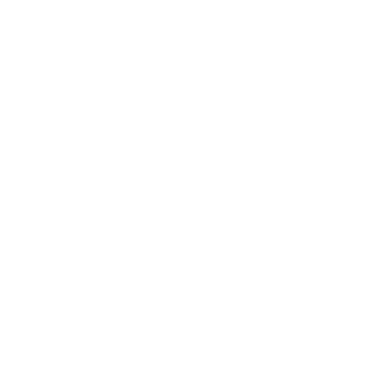 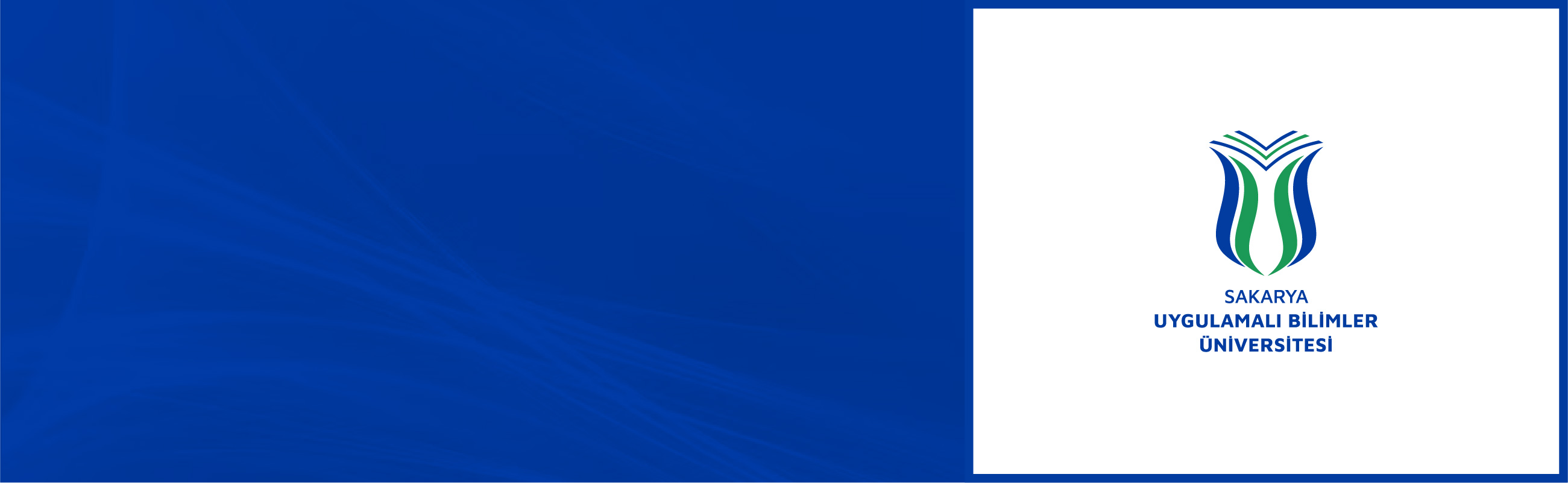 Hukuk Müşavirliği
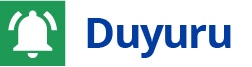 Lorem Ipsum
Lorem ipsum dolor sit amet, consectetuer adipiscing elit, sed diam nonummy nibh euismod tin Lorem ipsum dolor sit amet, consectetuer adipiscing elit, sed diam nonummy nibh euismod tin Lorem ipsum dolor sit amet, consectetuer adipiscing elit, sed diam nonummy nibh euismod tin Lorem ipsum dolor sit amet, consectetuer adipiscing elit, sed diam nonummy nibh euismod tin
Detaylar